SEMIOTICS
Part Two
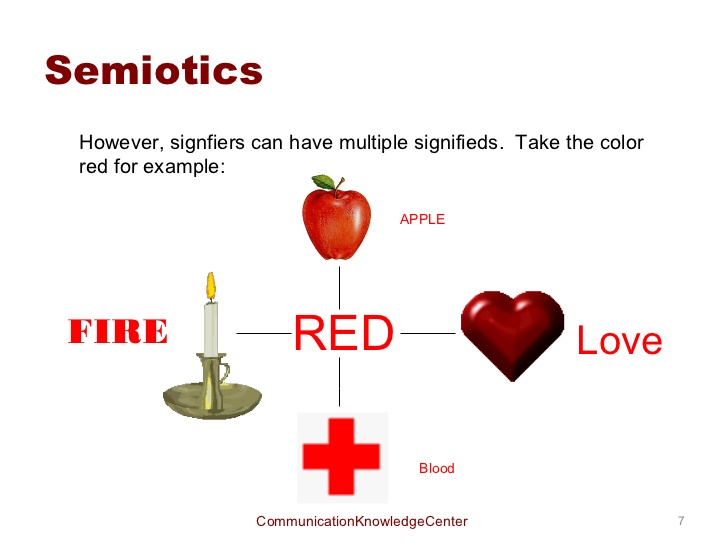 Terms Review
SIGN
SIGNIFIER + SIGNIFIED 
DENOTATION
CONNOTATION
ICON, INDEX, SYMBOL 
GESTALT
TROPES (OR “CODES”)
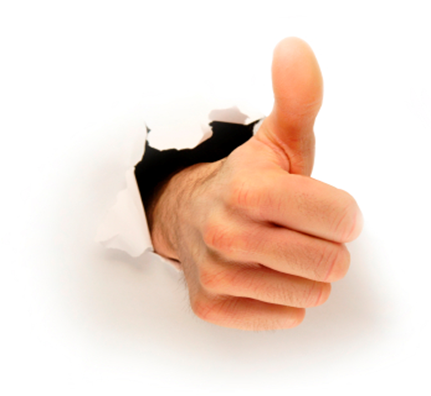 SIGNIFIER:




SIGNIFIED:   “Okay”
SIGN
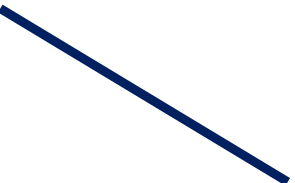 [Speaker Notes: Paul Saussure]
Denotation + Connotation
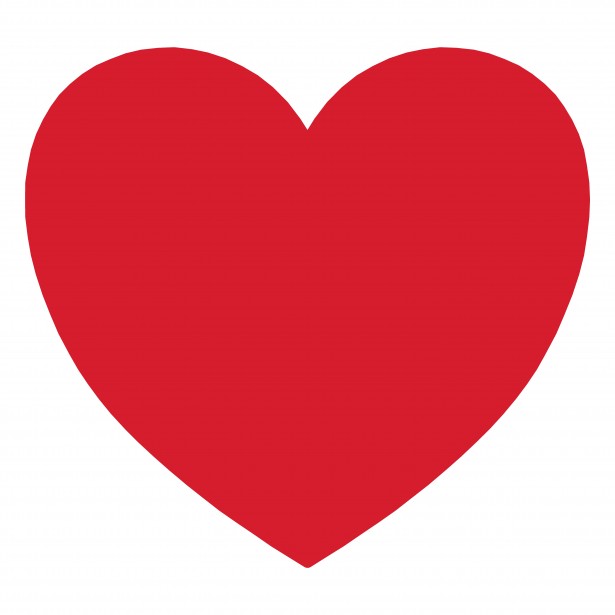 Heart
Denotations
Organ
Muscle
Connotations
Love
Care
Icon, Index, Symbol
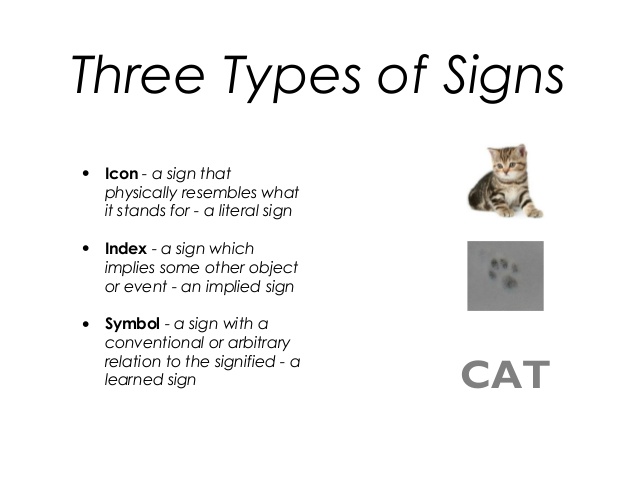 GESTALT  Principles of Visual Perception
“The whole is different from the sum of its parts.”
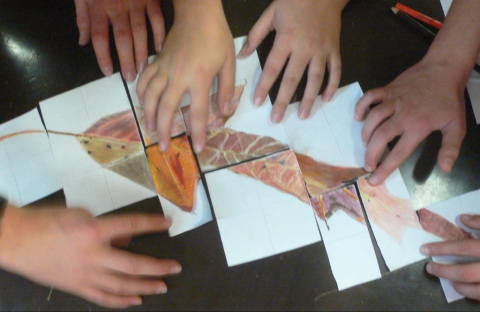 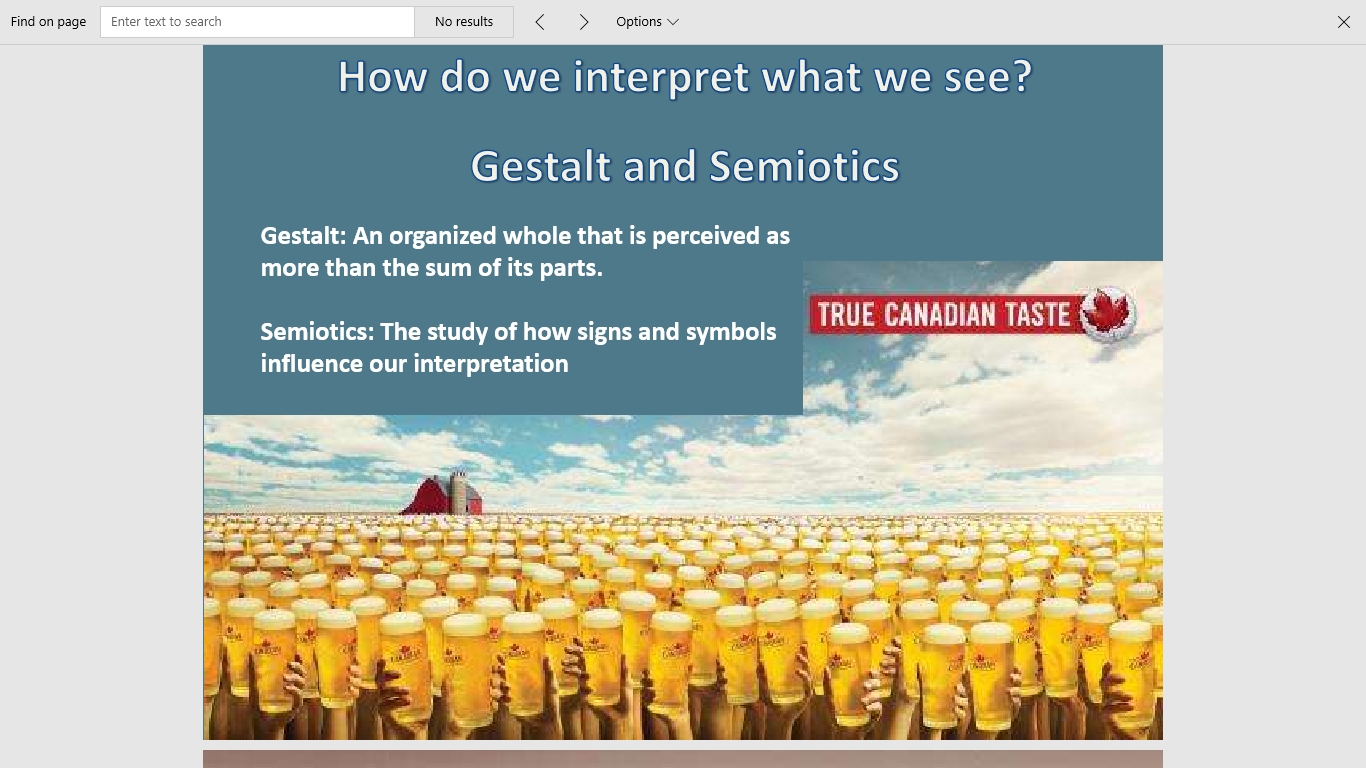 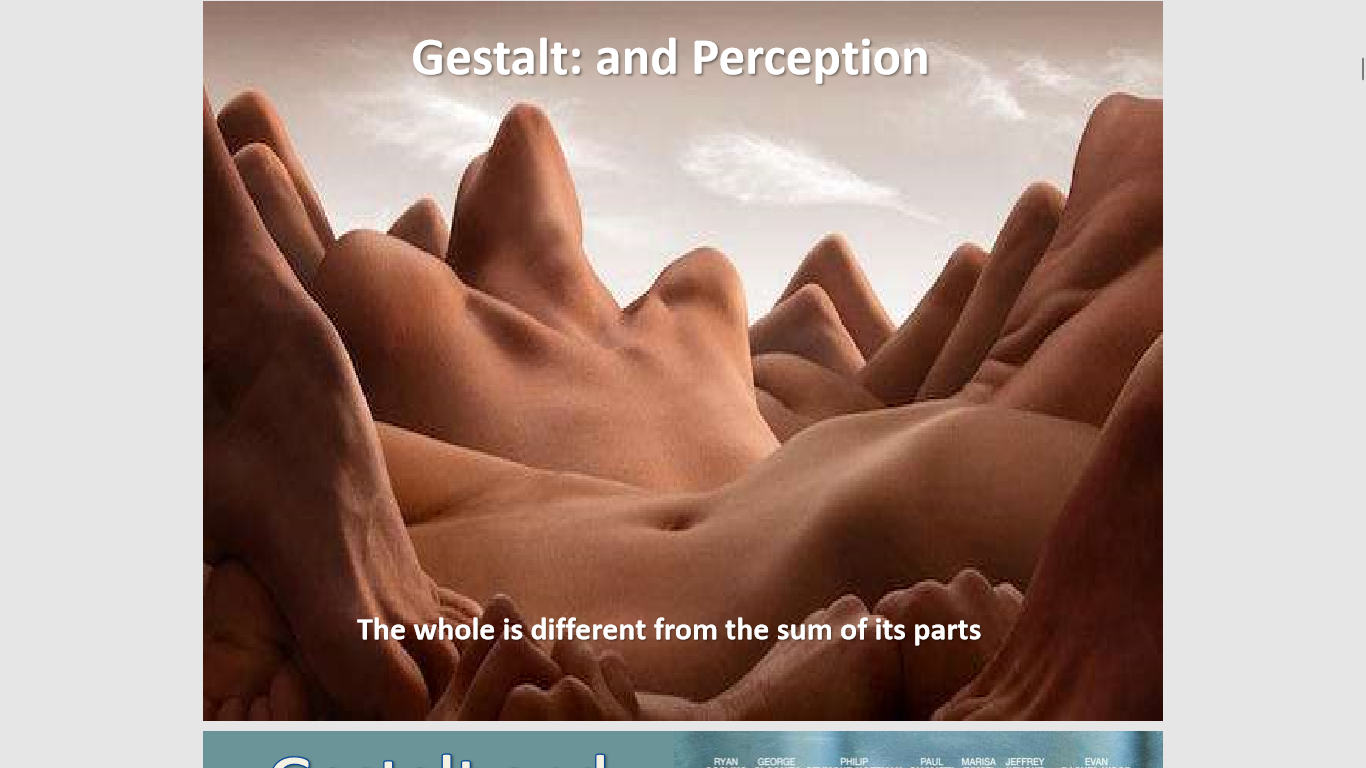 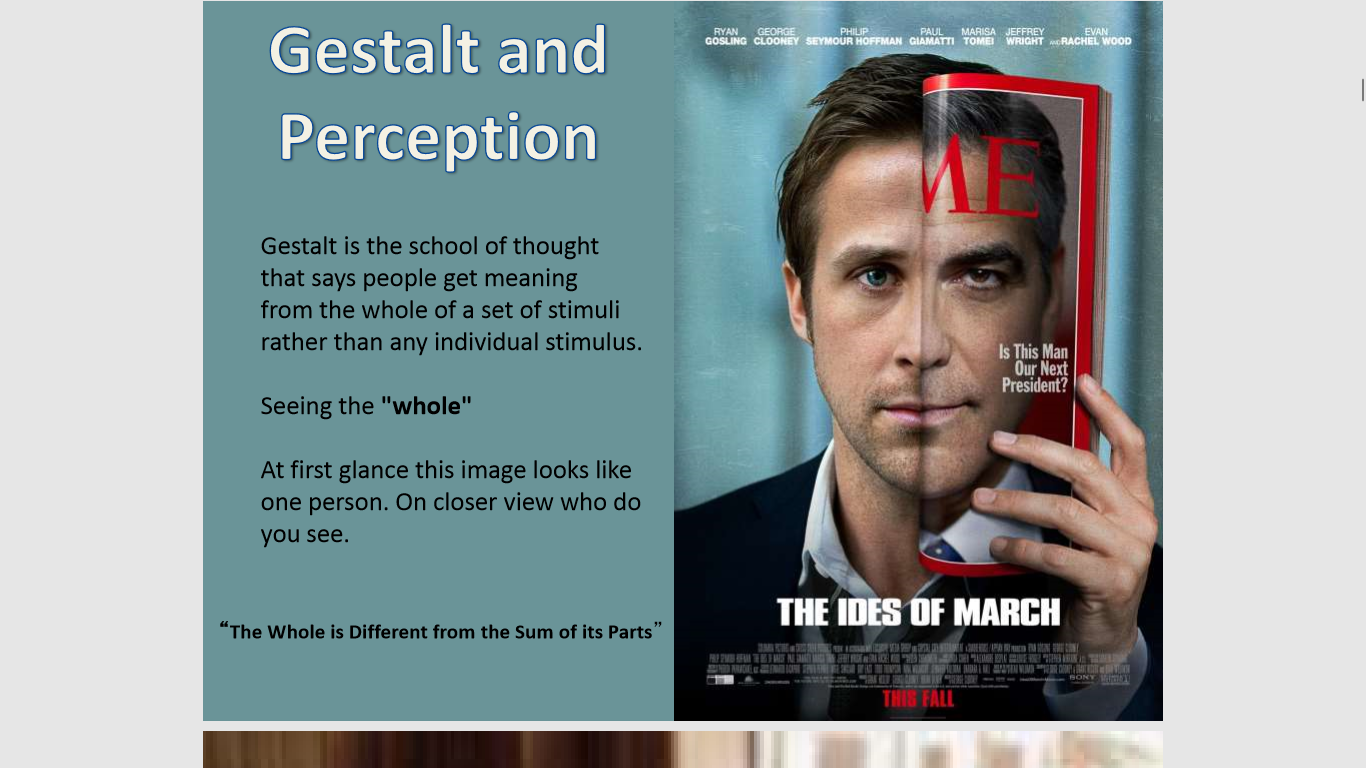 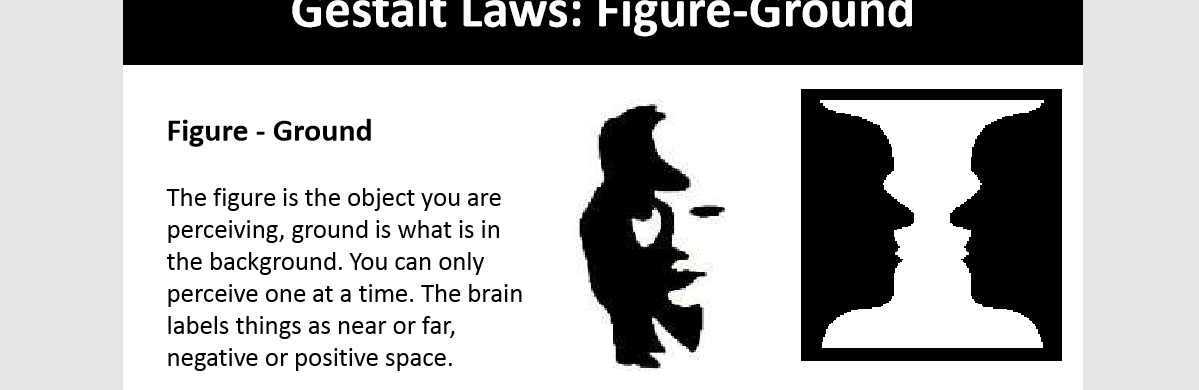 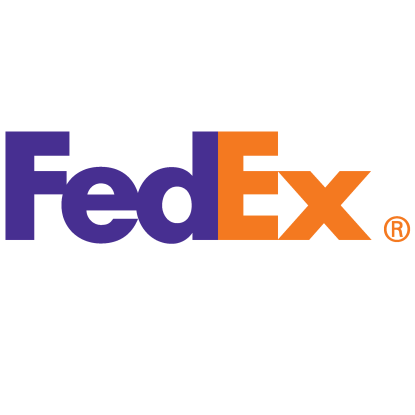 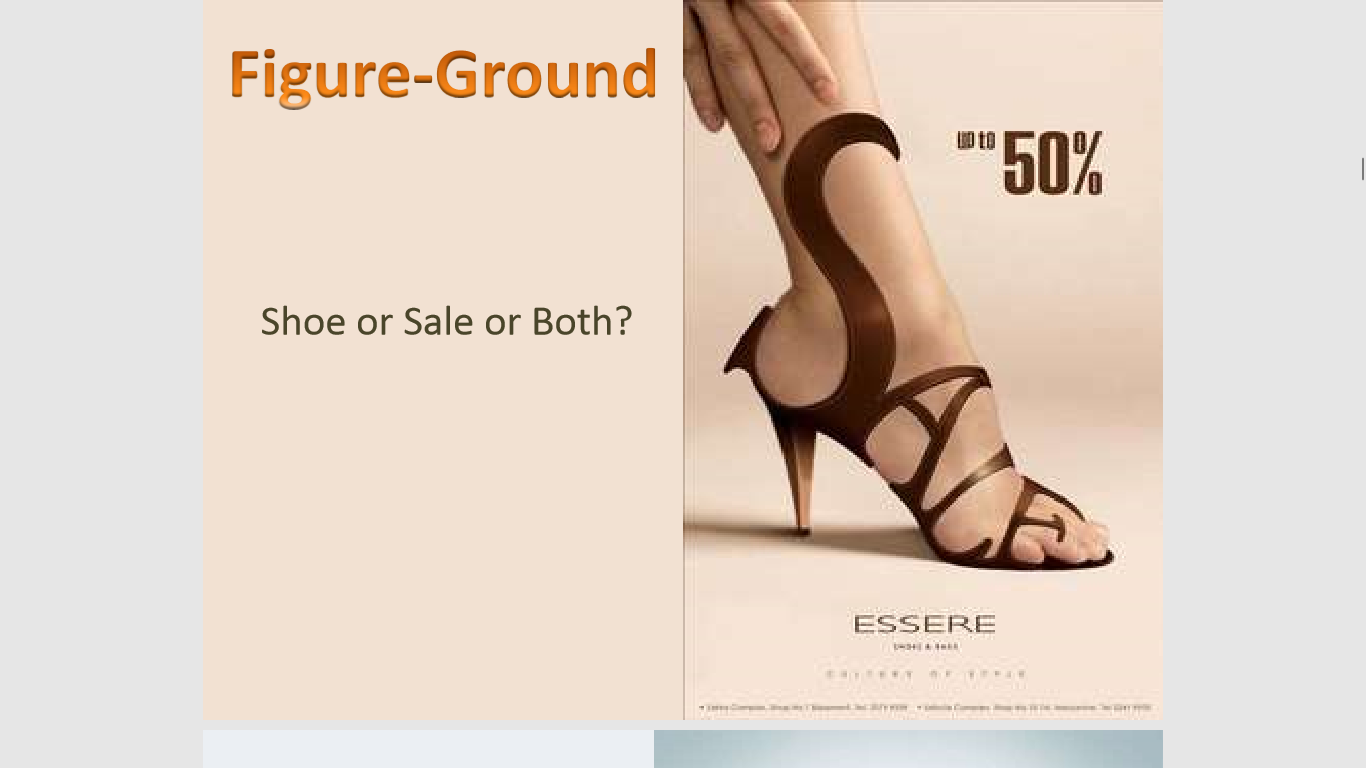 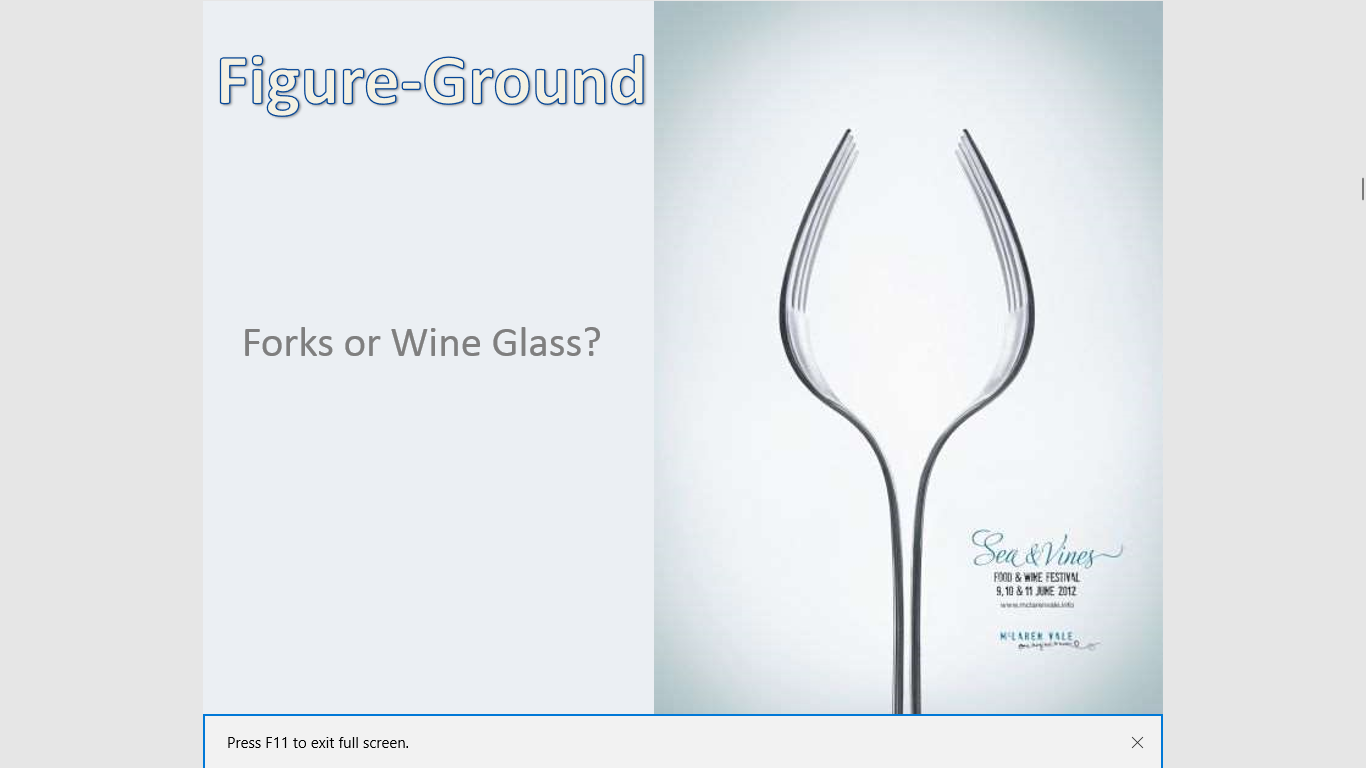 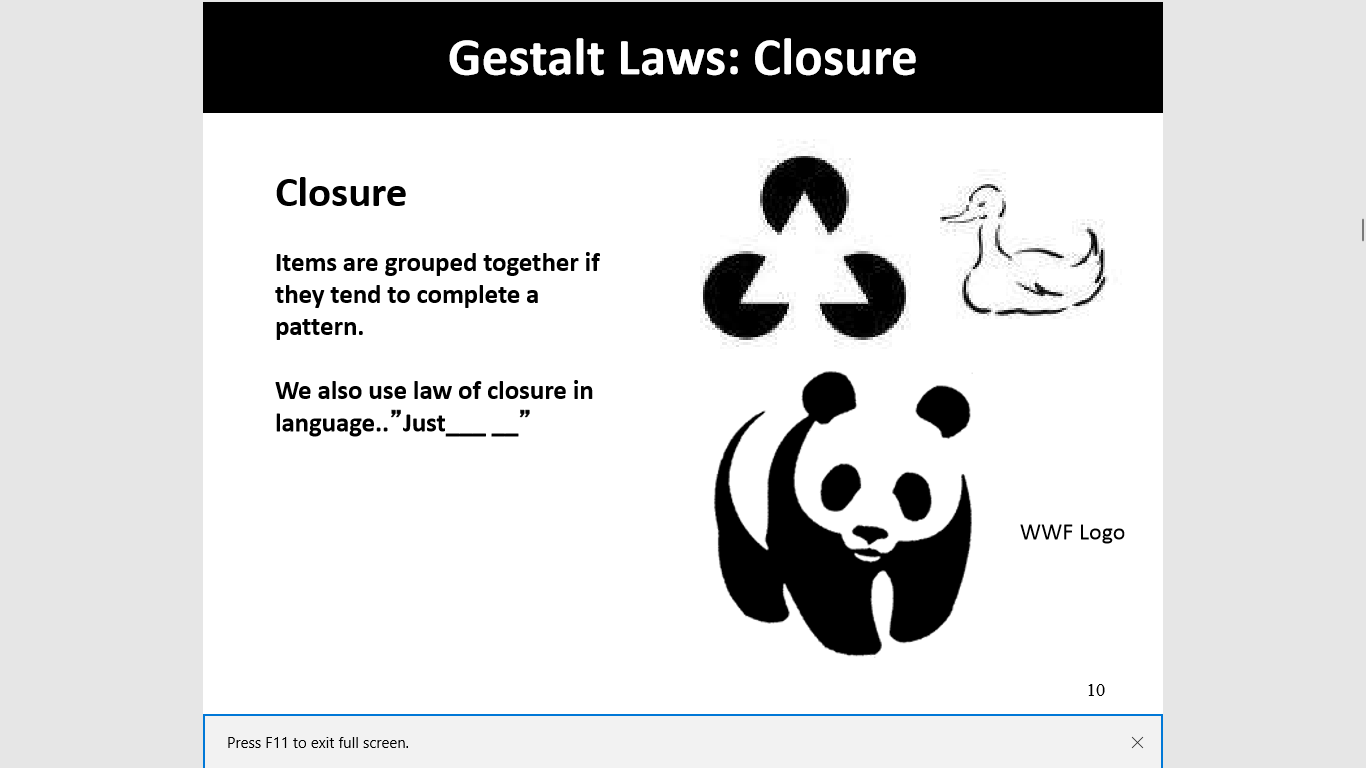 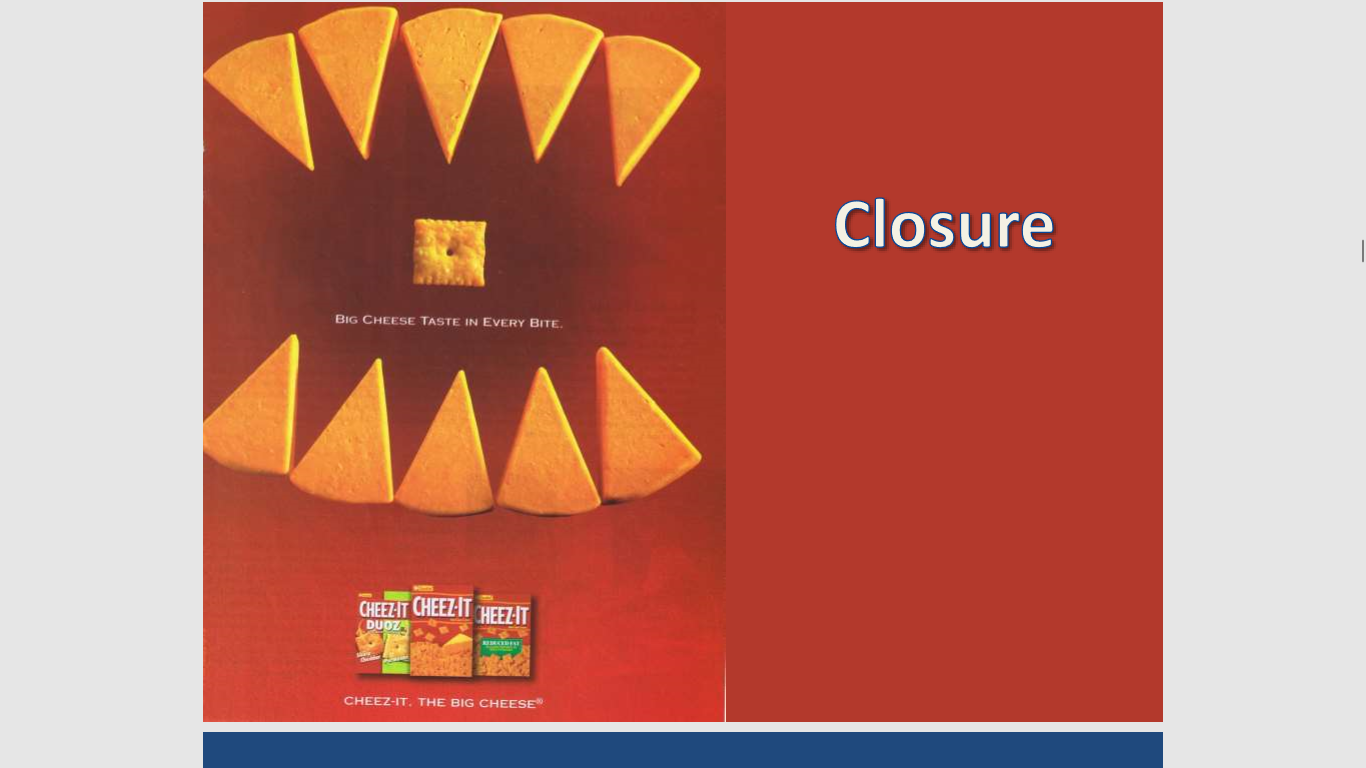 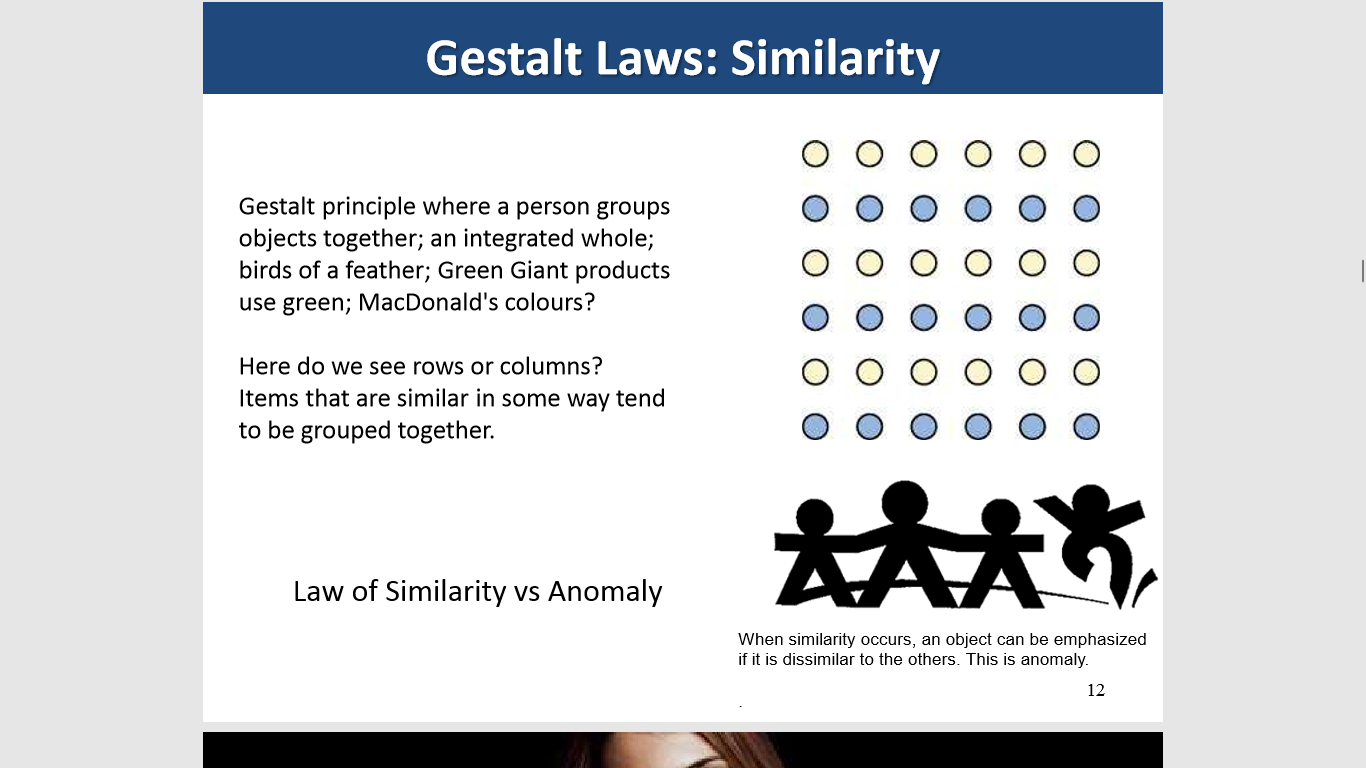 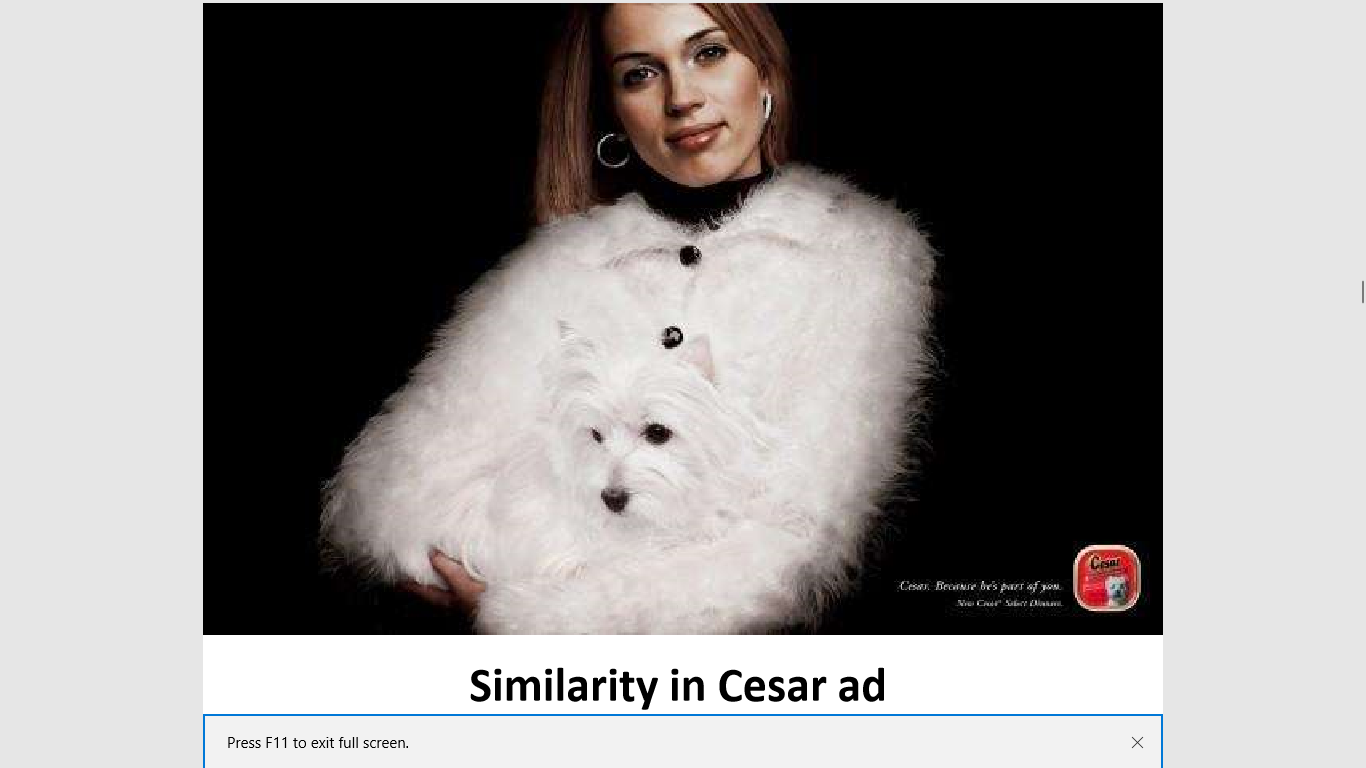 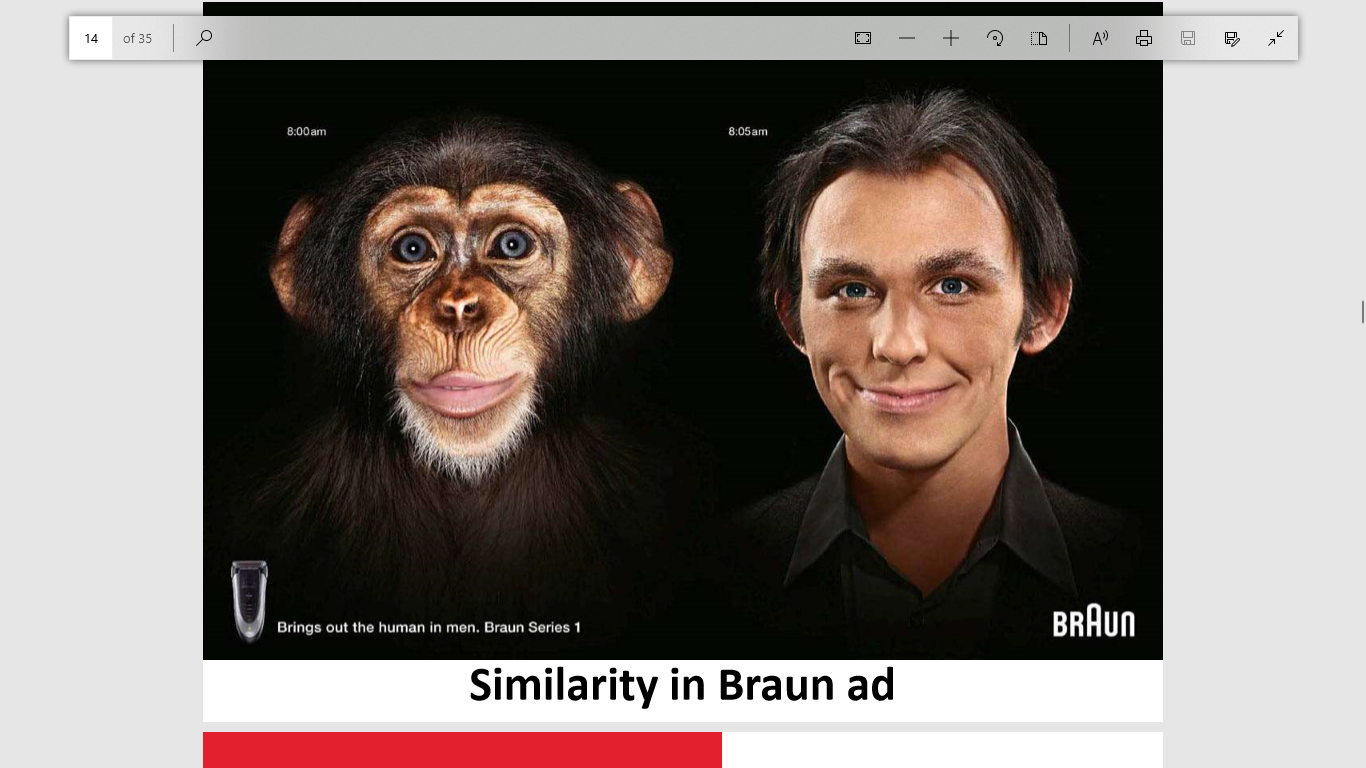 Proximity
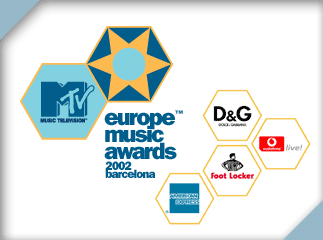 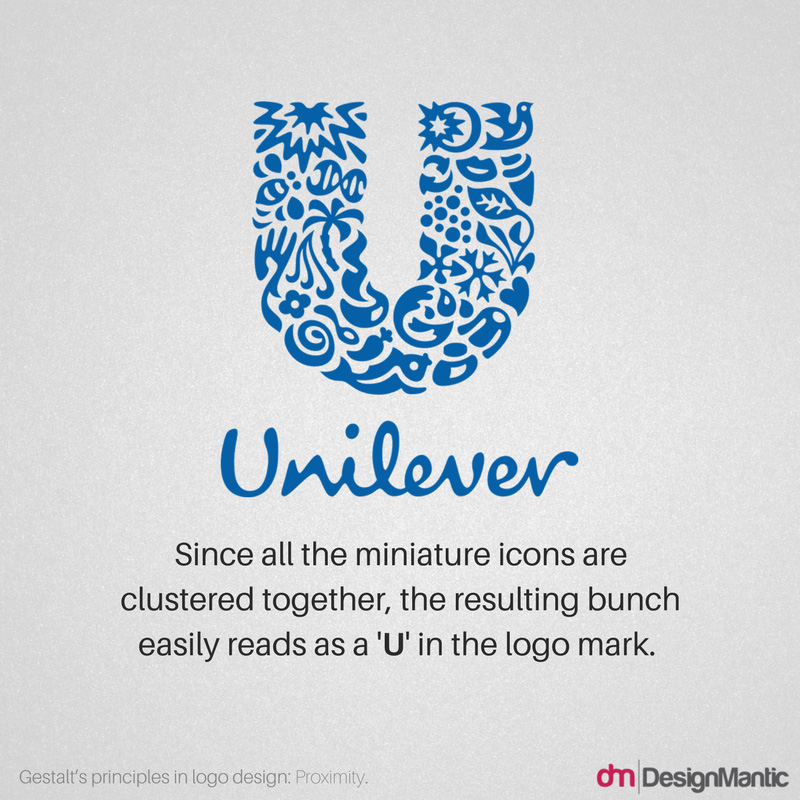 Continuity
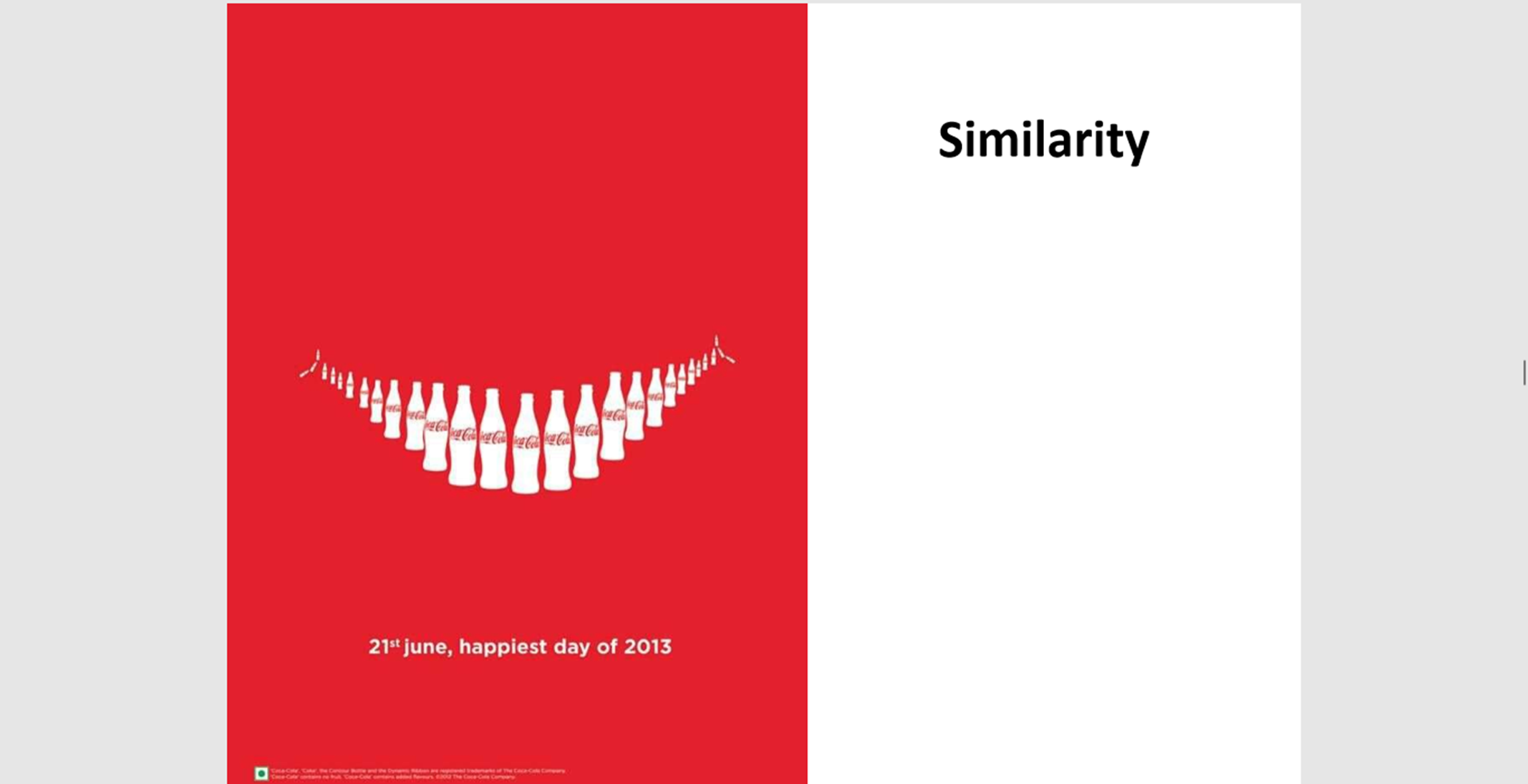 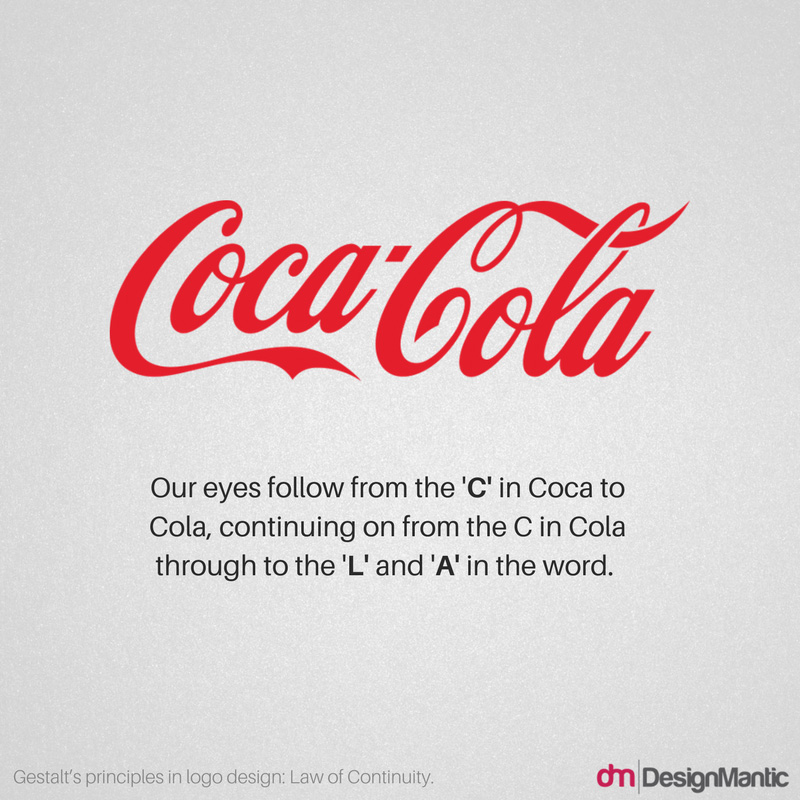 Our eyes follow a line naturally so when we see an object, we are automatically compelled to move through it.
IDEAL and REAL
Visual messaging may link the “promise” or the “desired experience” with the real product, service or event. For example, universities:
                            IDEAL: 								       REAL:
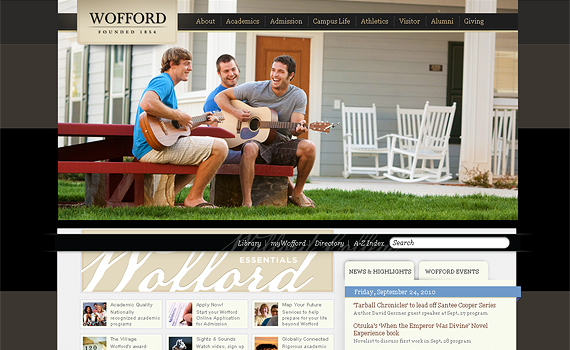 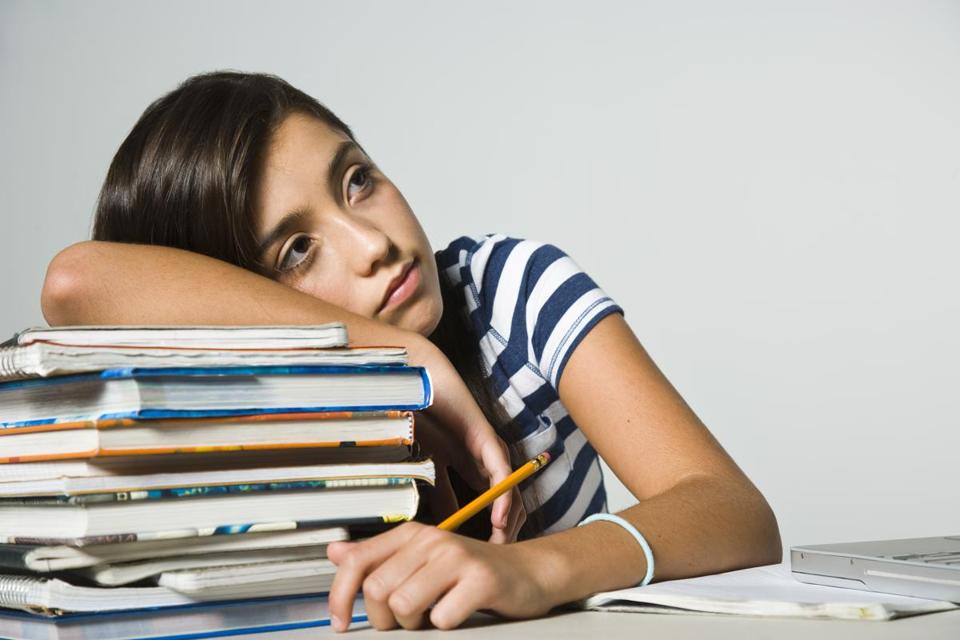 GIVEN and NEW
Think of this visual message as an example of Gestalt “continuation.” Our eye naturally moves from left to right, arriving at some resolution or unexpected ending (new knowledge). Think of “new” as “result” or “better”
GIVEN: 								       NEW:
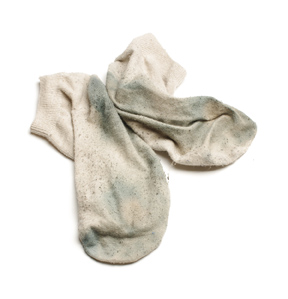 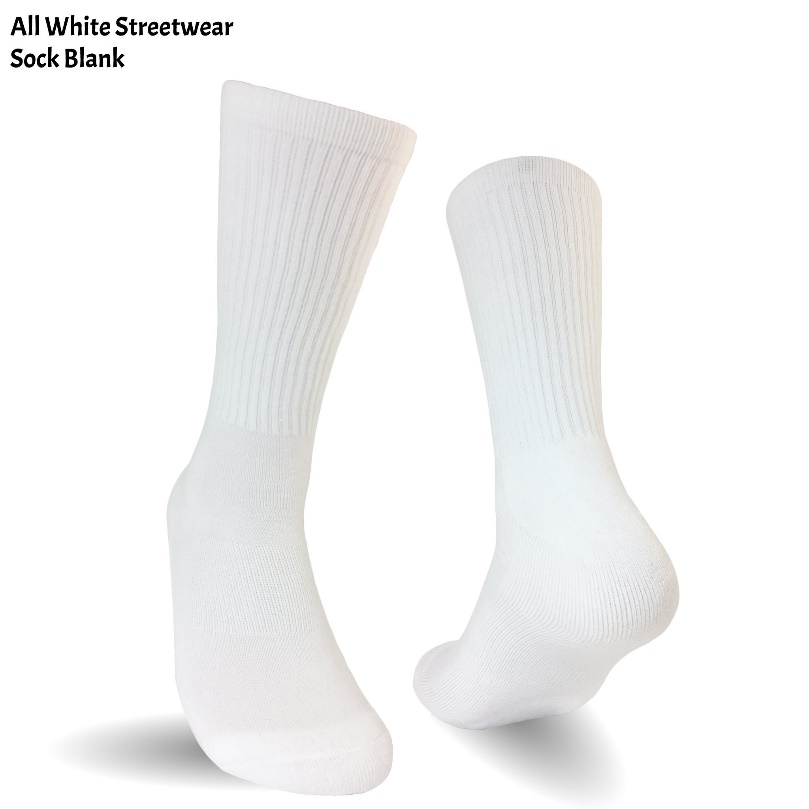 TROPES 
(or CODES)
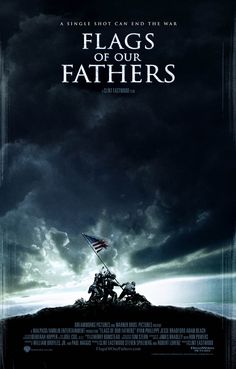 A common pattern, theme, or motif within a genre            … or a society

(dark skies in war films)
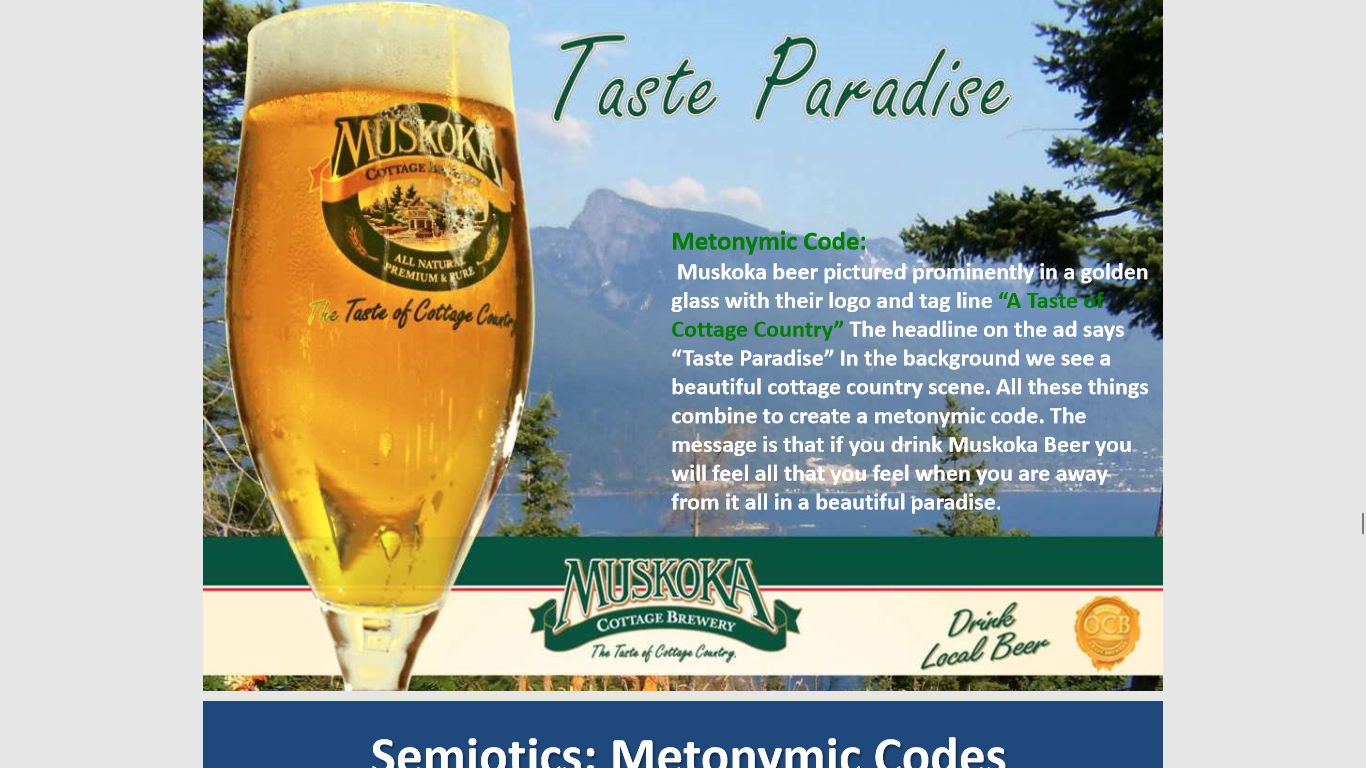 ADS are often guided by cultural codes:
Beer + “Nature”
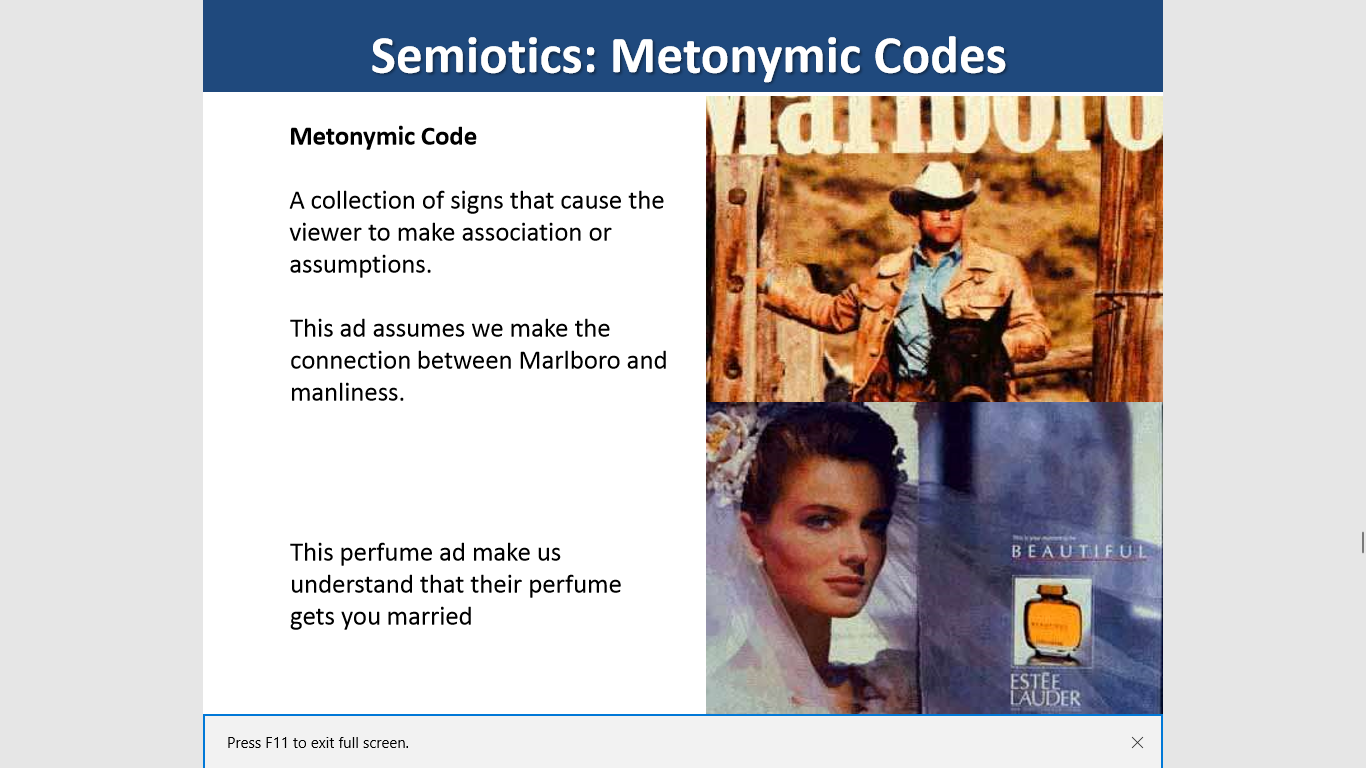 Cigarettes + “Manliness”
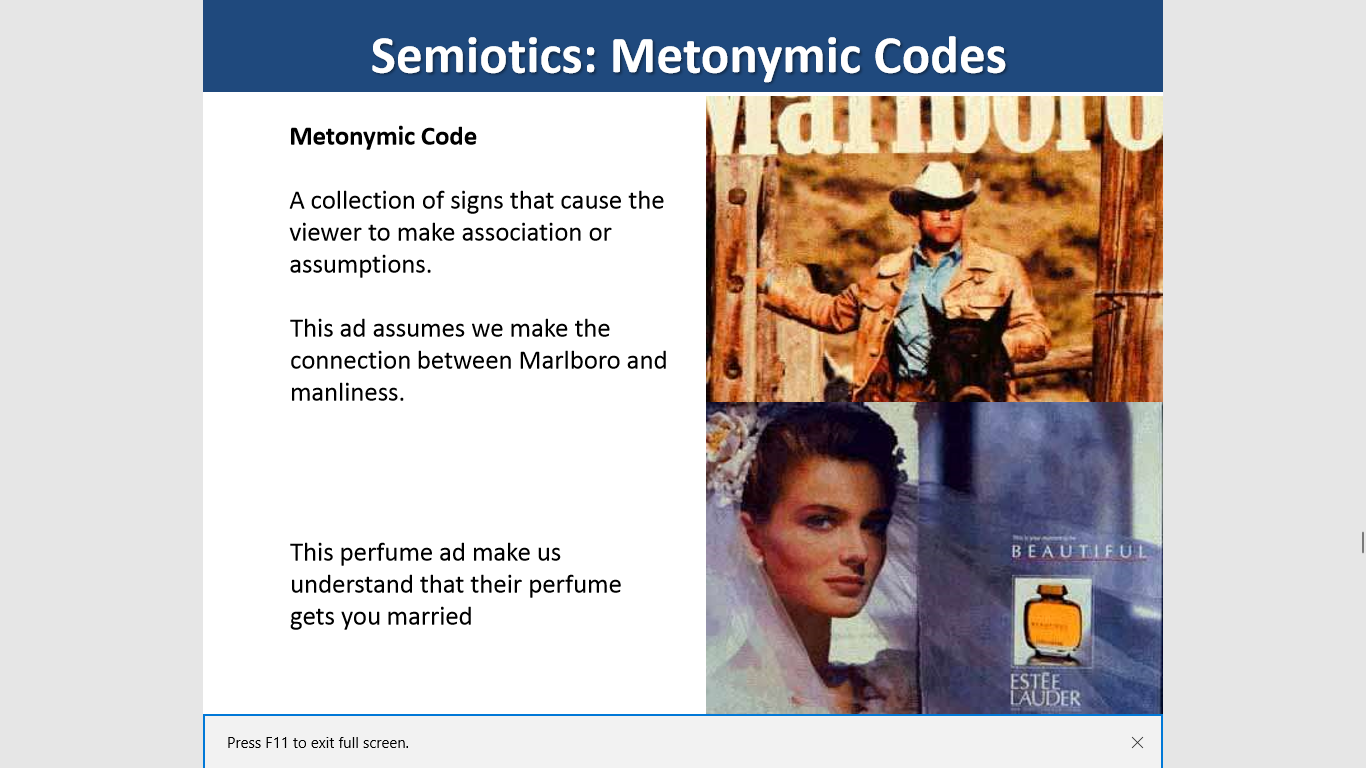 Perfume + “Romance”
Youth Culture Category Codes, such as “Personal”
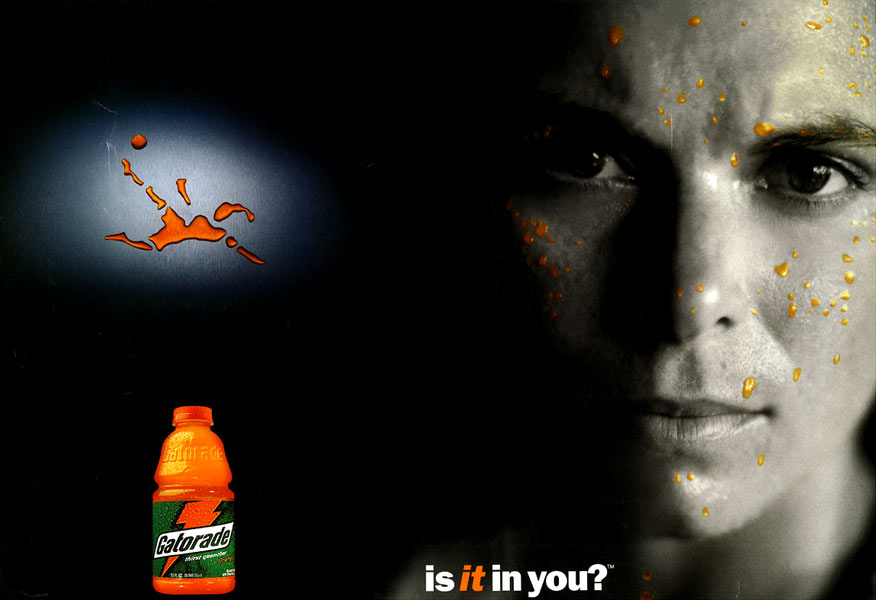 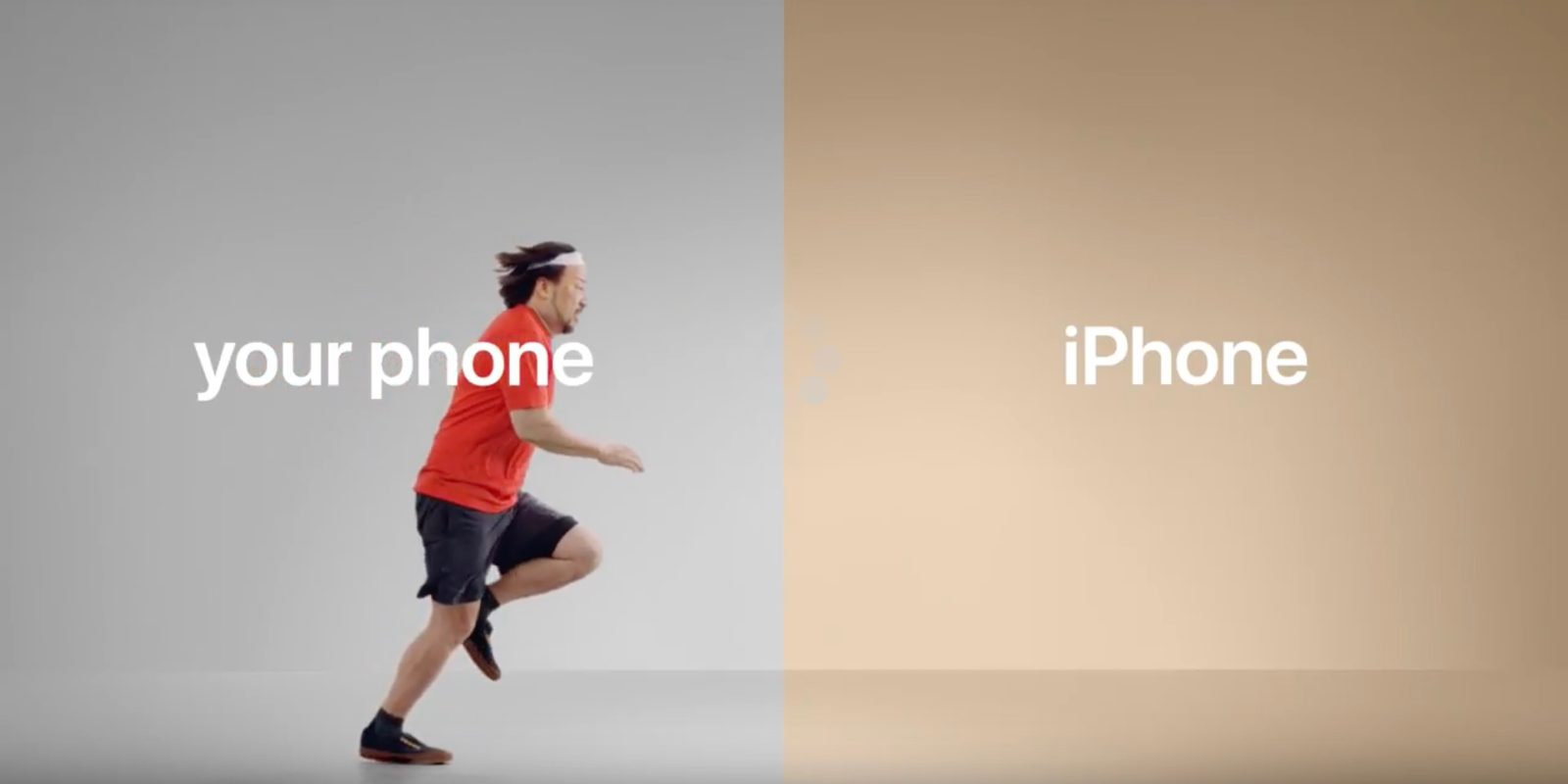 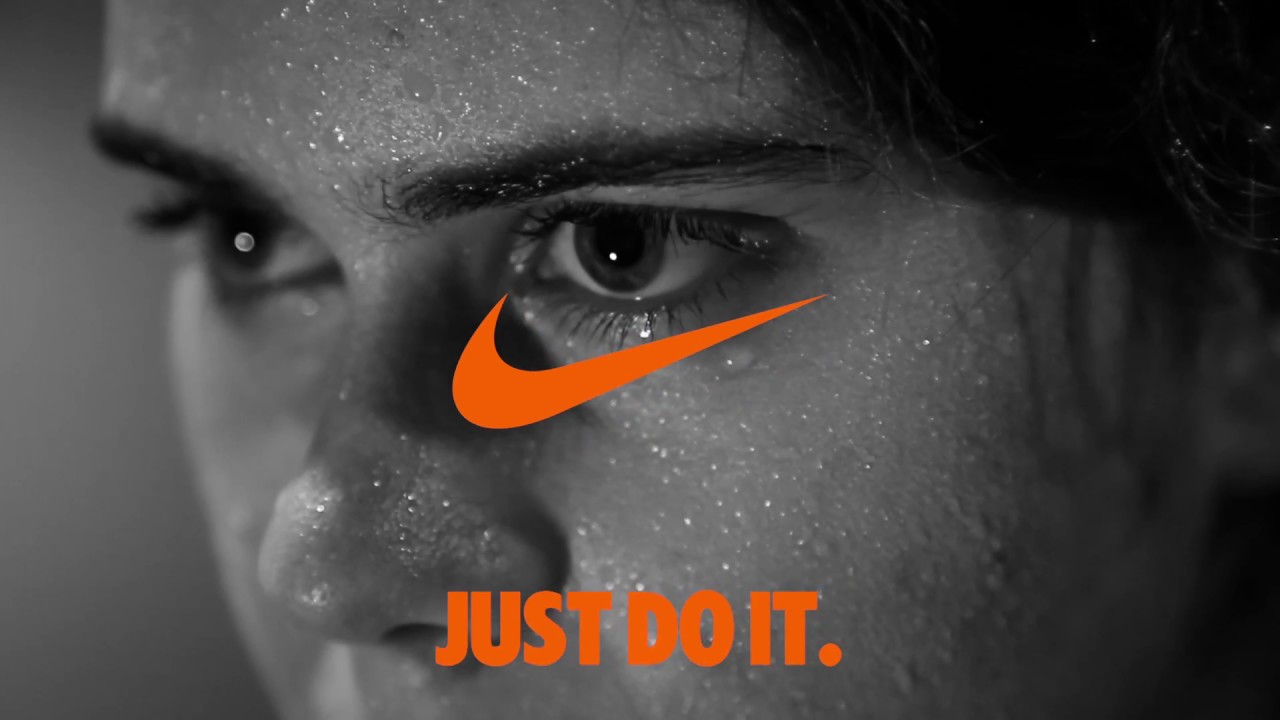 HILOBROWSEMIOVOX
Sources for images
HUGH KRETSCHMER 
PICTURE OF THE YEAR INTERNATIONAL
PULITZER PRIZE-WINNING PHOTOS
WORLD PRESS PHOTOS